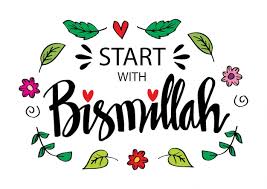 CHORES WELL DONE
awarded to
KIANA ANDERSON
for completing this week’s
chores without complaint
DATE
PRESENTED BY
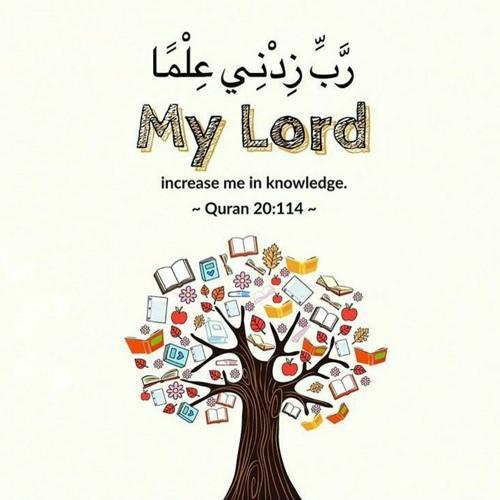 awarded to
for completing your math homework
without being nagged
DATE
PRESENTED BY
BIG QUESTIONS:
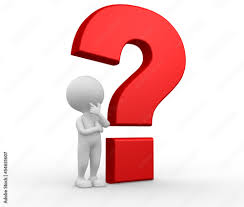 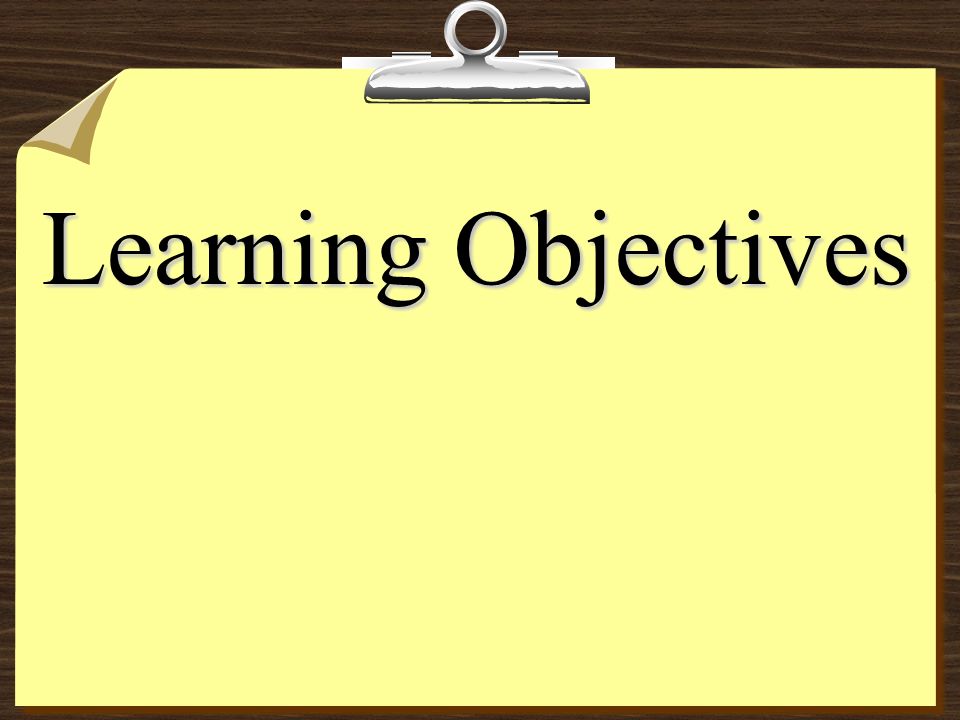 To introduce the dua and help students understand the importance of asking Allah for help with burdens.
Learn and Understand Rabbana Dua by discussing the translation in groups and memorizing it through oral drills.
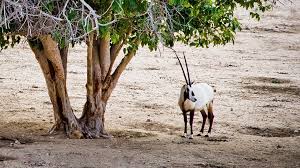 QATAR IDENTITY:
LITERACY: PHONIC SOUND OF QURANIC AYAHS.
NUMERACY: RECEIVING 10 BLESSINGS AS REWARD ON EACH LETTER OF SURAH.
CONNECTING TO QATARI IDENTITY (5 MINUTES):
DISCUSS HOW ASKING FOR HELP AND SUPPORT IS A PART OF THE QATARI SPIRIT, WHERE COMMUNITY AND FAMILY PLAY A VITAL ROLE IN OVERCOMING CHALLENGES.
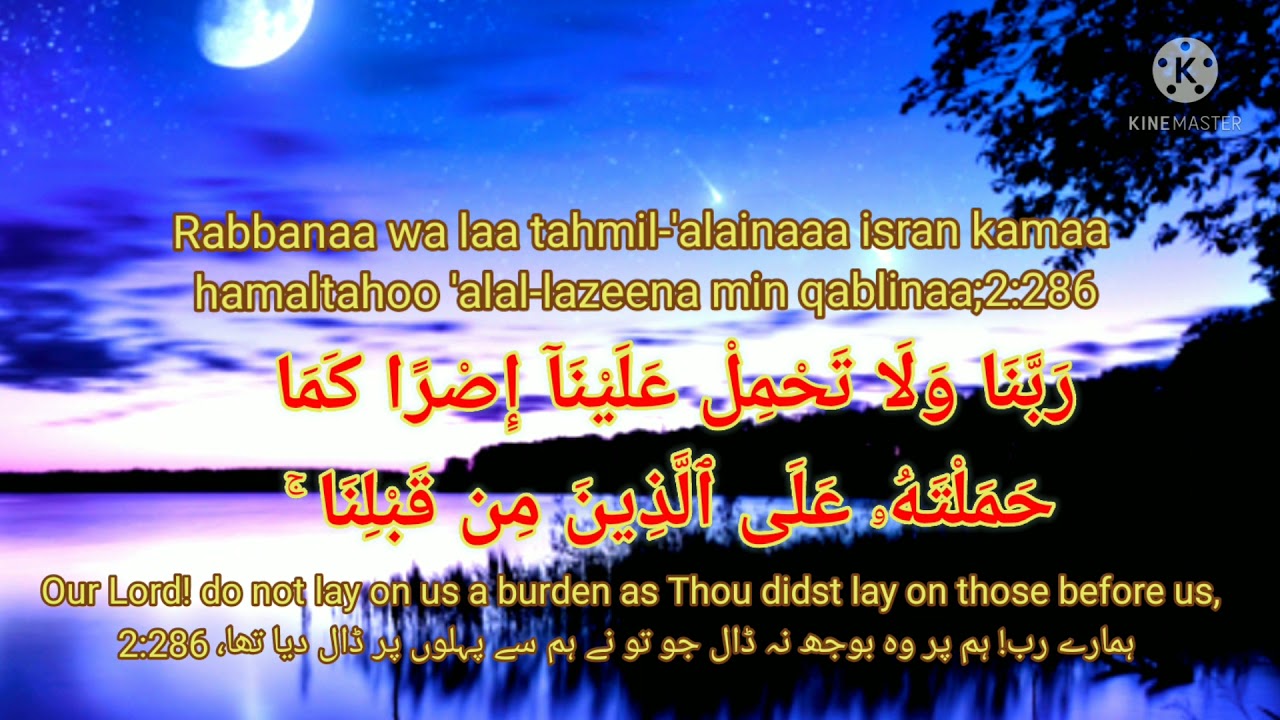 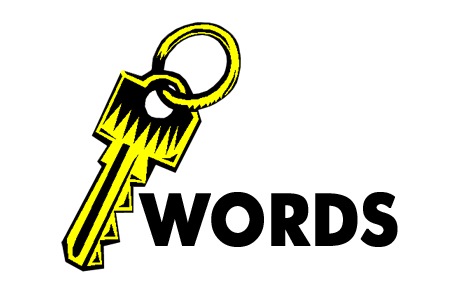 RABBANA - OUR LORD
LA - DO NOT
TUHAMILNA - BURDEN US
ISRAN - A BURDEN (OR DIFFICULTY)
KAMA - LIKE (OR AS)
HAMALTAHU - YOU PLACED (OR CARRIED)
ALALLADHINA - ON THOSE WHO
MIN - FROM
QABLINA - BEFORE US
HOOK ACTIVITY:
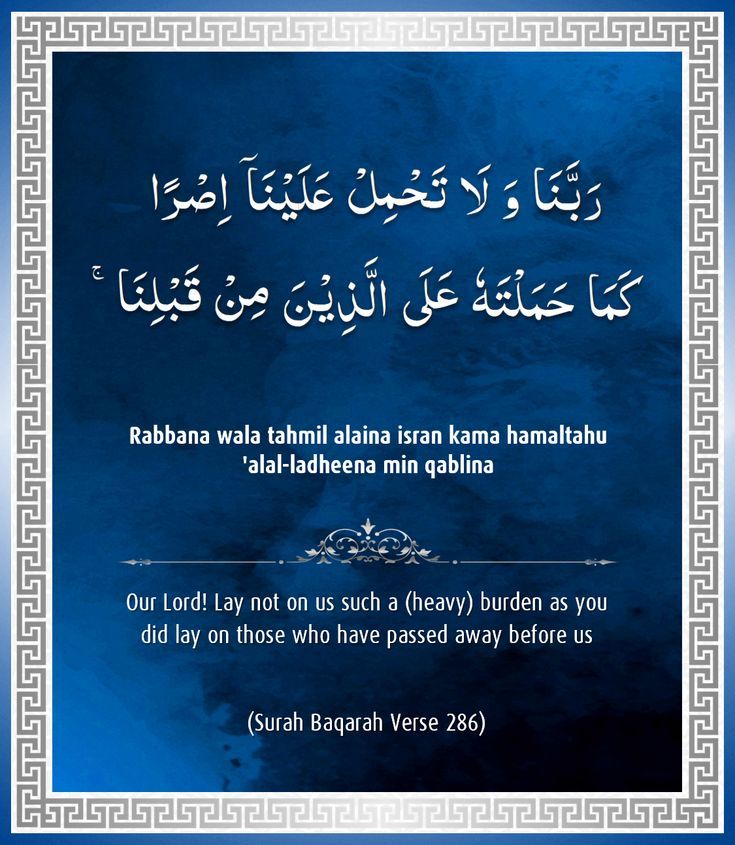 THE HEAVY BAG ACT:
“How do you think it feels to carry a heavy bag alone?”


Rabbana la tuakhizna video: https://www.youtube.com/watch?v=EOxsd-vvekA
https://www.youtube.com/watch?v=x41VEPGcHso
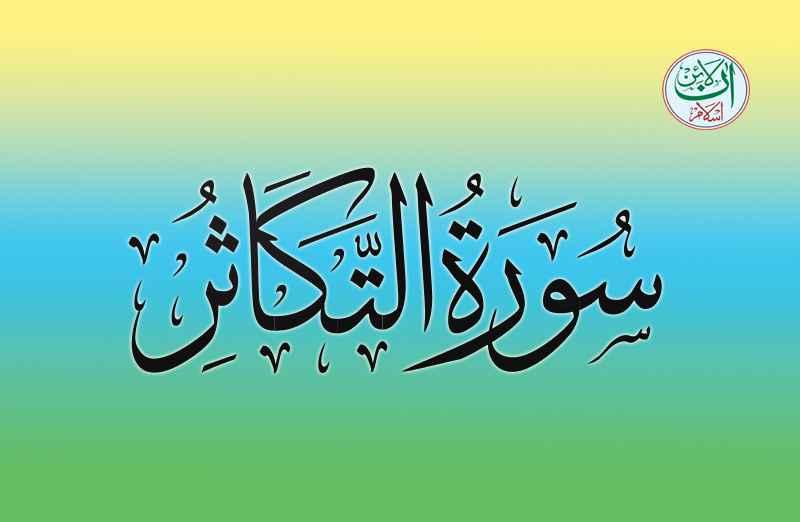 Surah Takathur Interpretation:
https://www.youtube.com/watch?v=0wwKC2wpYrM
Surah Takathur Wordwall:https://wordwall.net/resource/6500538/quran/surah-at-takathur-quiz

Qaida lesson 11
https://alquran.islam.gov.qa/droos/Dr1.shtml
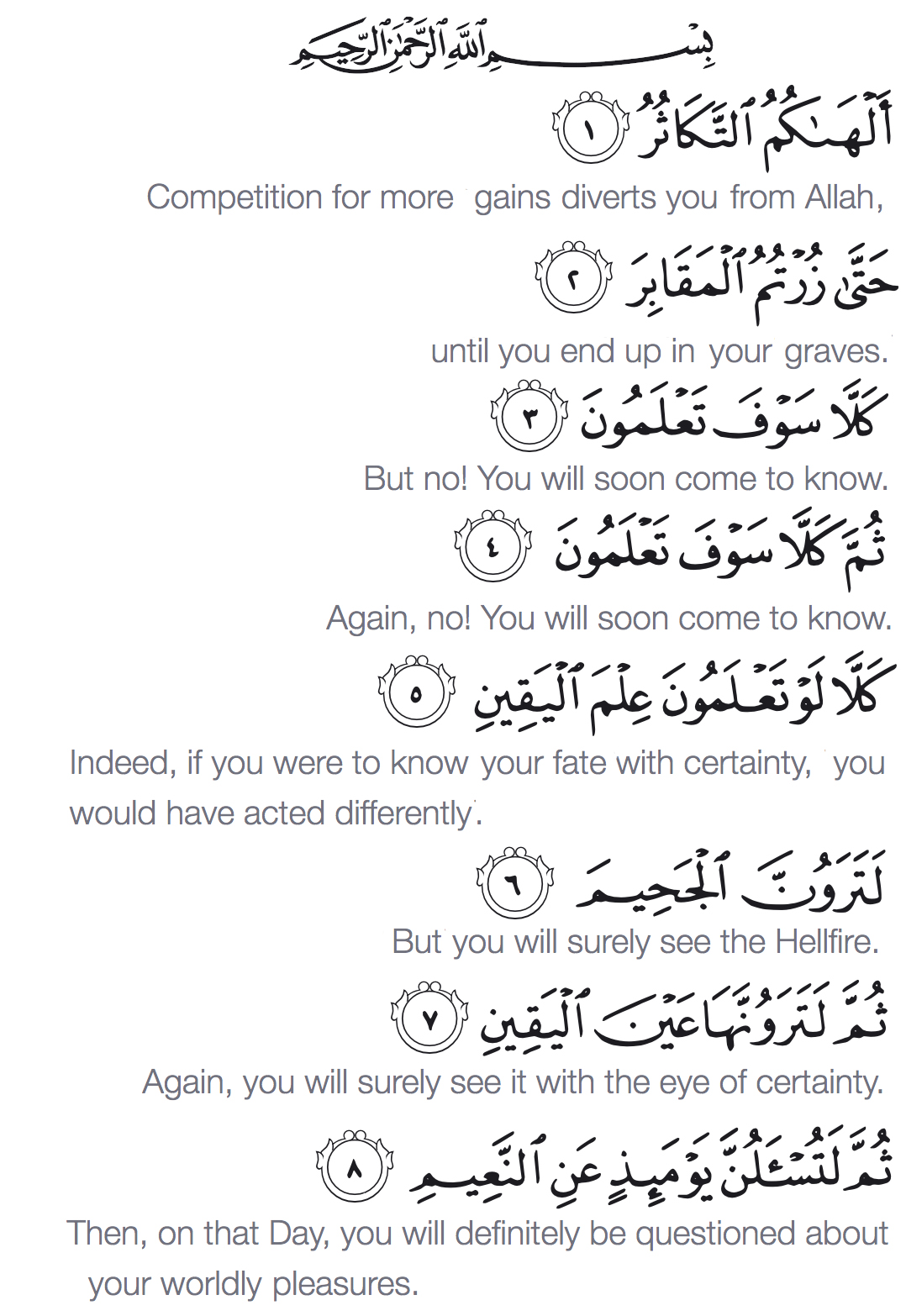 https://wordwall.net/resource/6500538/quran/surah-at-takathur-quiz
HOME WORK
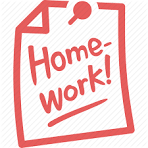 Learn Surah Takathur with tajweed for formal formativethrough the following link:
https://www.youtube.com/watch?v=8EPVk1JTVCo&t=690s